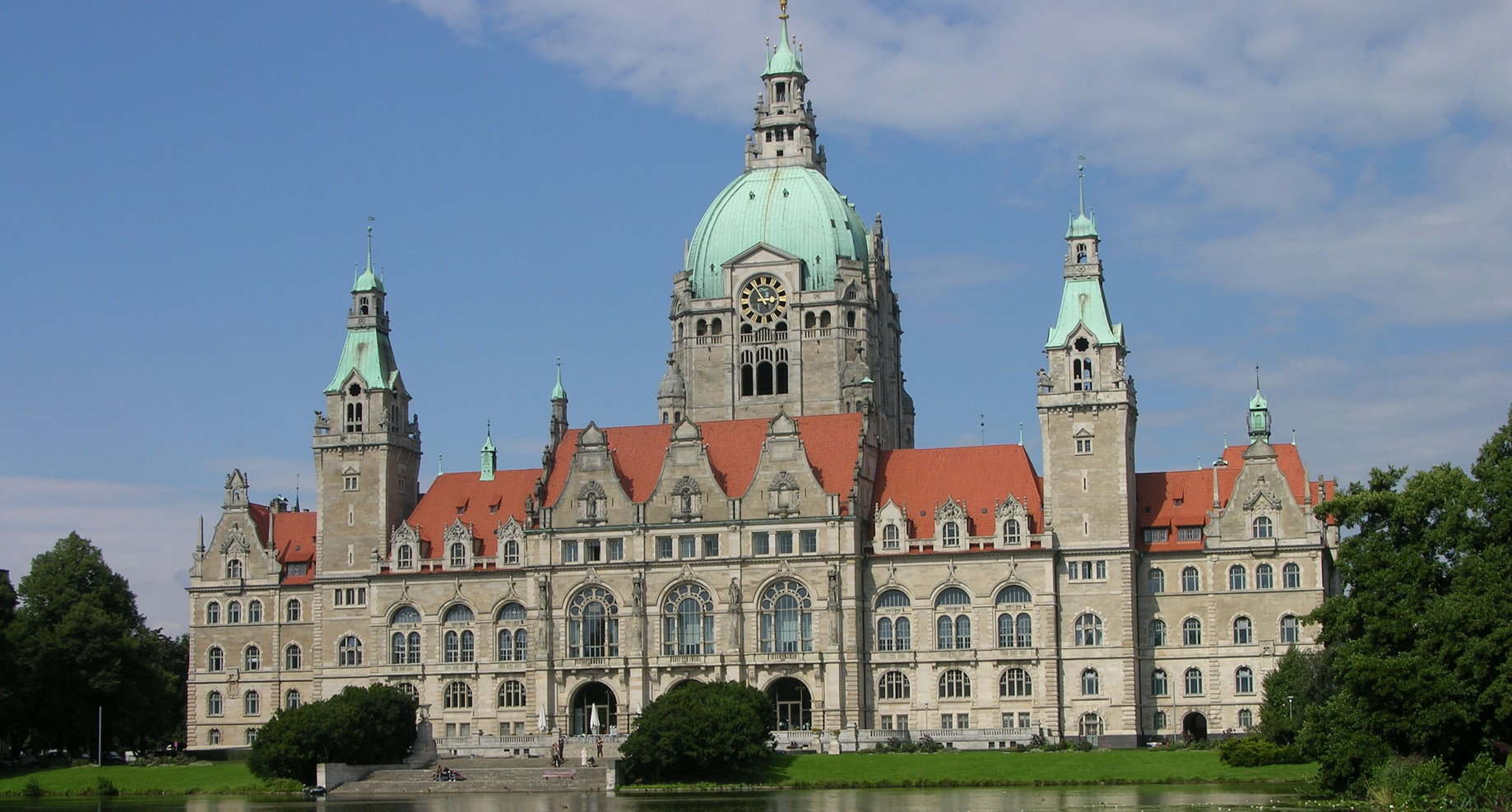 StadtCAD
Anwendertagung 
2015
10:00 Uhr: 	Begrüßung und Einführung		Albert Schultheiß
10:10 Uhr: 	Das neue AutoCAD 2016		Heiner Sietas
10:55 Uhr: 	Das neue StadtCAD 16		Albert Schultheiß
11:20 Uhr: 	Kaffeepause und Informationsaustausch
11:50 Uhr: 	Workshop: Die StadtCAD-Projektverwaltung 
		StadtCAD-Projekte schnell aus Vorgängerversionen 		migrieren und verwalten		Herbert Putz
12:30 Uhr: 	Mittagspause
		Zu unserem warmen Buffet sind Sie herzlich eingeladen!
14:00 Uhr: 	Workshop: Der StadtCAD-Gebäudemanager als 			Paradigma			
		Vollständiger Überblick aller Funktionen	Albert Schultheiß
14:45 Uhr: 	Workshop: Der StadtCAD-Gebäudemanager als Werkzeug			Erstellung eines 3D-Stadtmodells anhand eines konkreten 			Projektes			 	Fred Tomke
15:30 Uhr: 	Kaffeepause und Informationsaustausch
16:00 Uhr: 	Workshop: Linienbegleitende Signaturen
		Die Bedeutung aller Parameter	 	Albert Schultheiß
16:20 Uhr: 	Workshop: Tipps und Tricks aus dem StadtCAD-Support
		Die häufigsten Problemfälle und ihre Lösungen	 							Christoph Hendrich
17:00 Uhr: 	Abschlussdiskussion und Zusammenfassung des Tages
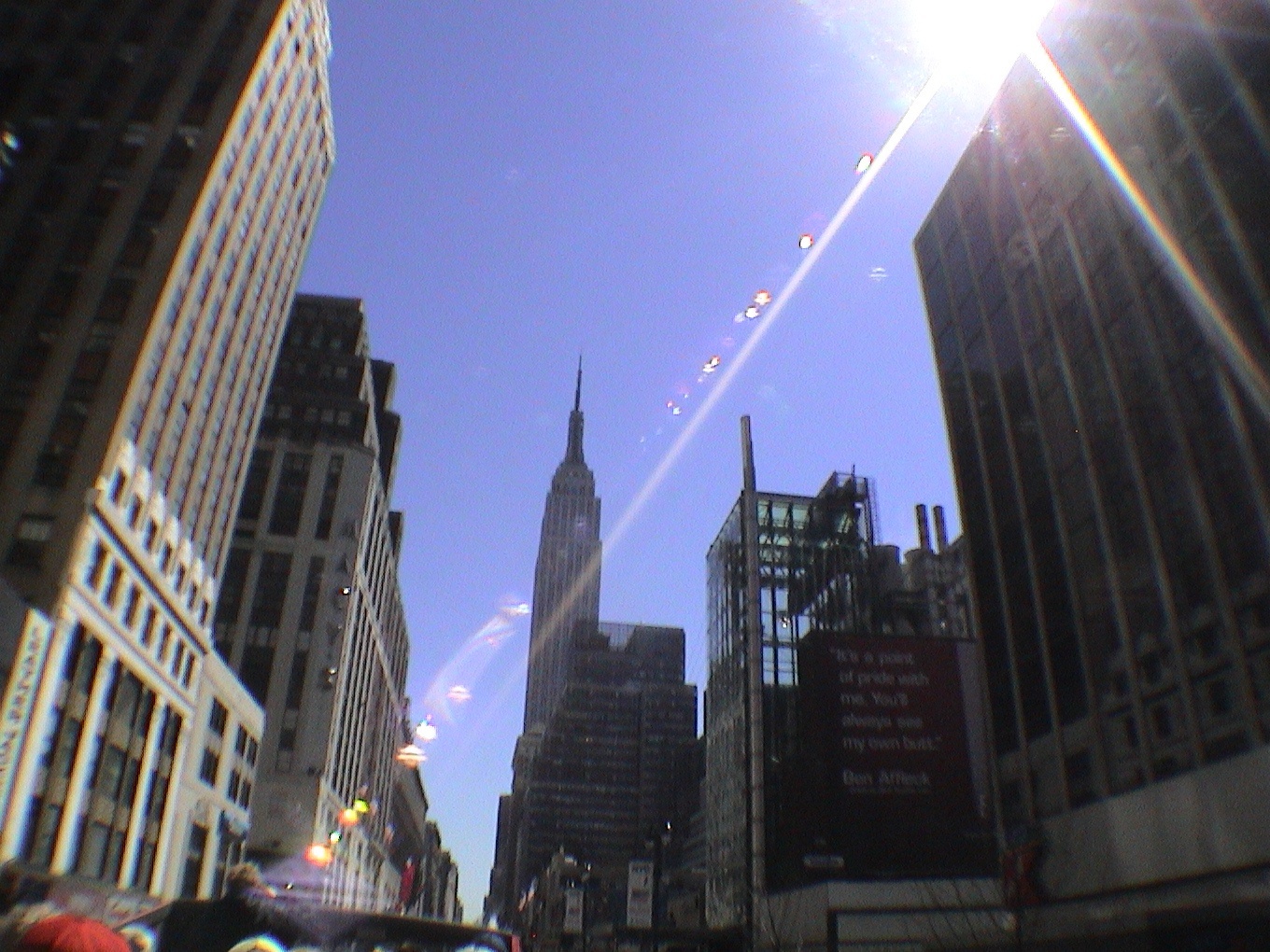 StadtCAD Anwendertagung 2015
Linienbegleitende Signaturen
Linienbegleitende Signaturen
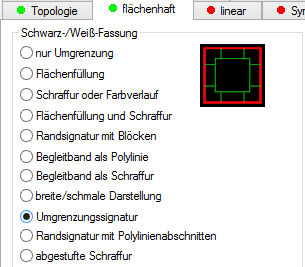 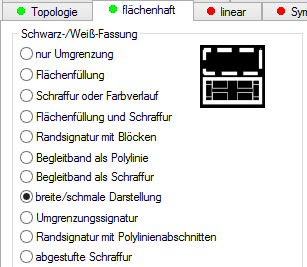 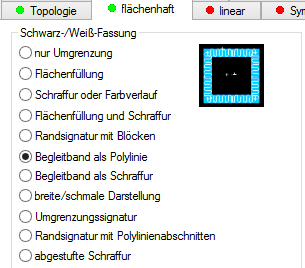 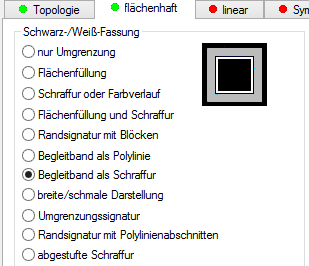 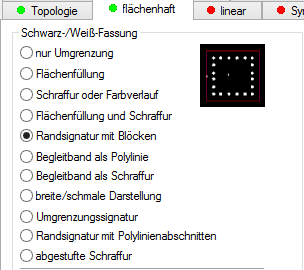 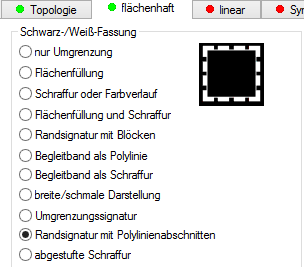 Topologien:
flächenhaft
linear
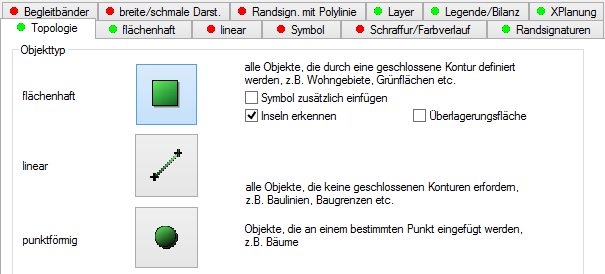 Randsignatur mit Blöcken
Randsignatur als Polylinie
Begleitband als Schraffur
Breite/schmale Darstellung
Umgrenzungssignatur
Randsignatur mit Polylinienabschnitten
Linienbegleitende Signaturen
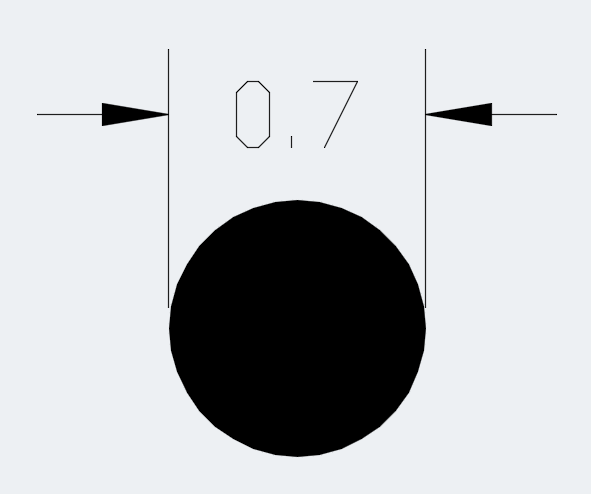 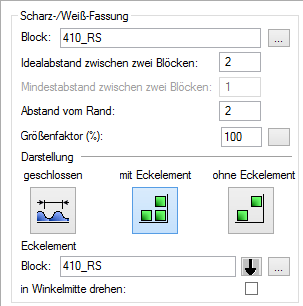 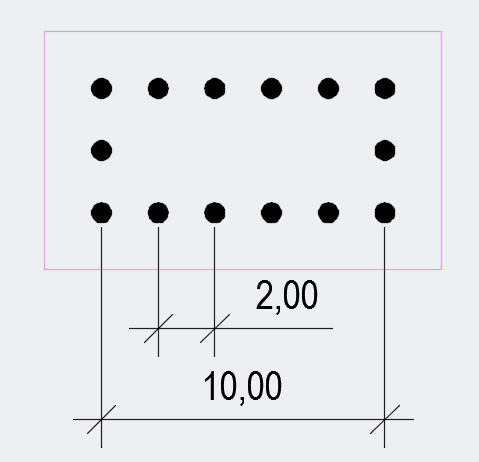 Randsignatur mit Blöcken
Block:

Idealabstand zwischen zwei Blöcken:
Muss der Abstand zwischen den Blöcken zwischen zwei Ecken weder gestaucht, noch gedehnt werden, ist dies der Idealabstand.

Der Idealabstand wird optional maßstäblich skaliert.
Linienbegleitende Signaturen
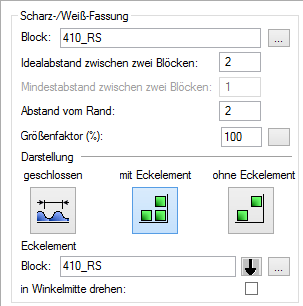 Randsignatur mit Blöcken
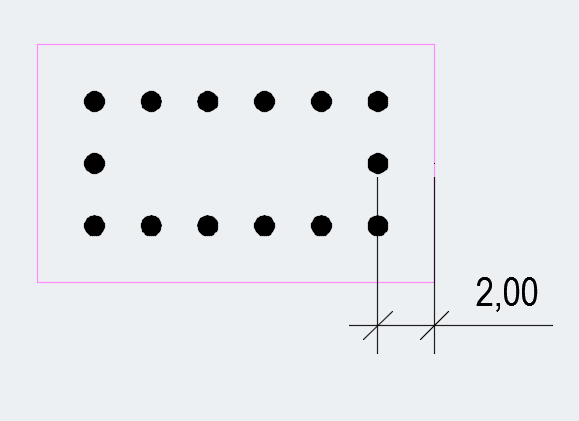 Abstand vom Rand:
Feste Größe

Der Abstand vom Rand wird optional maßstäblich skaliert
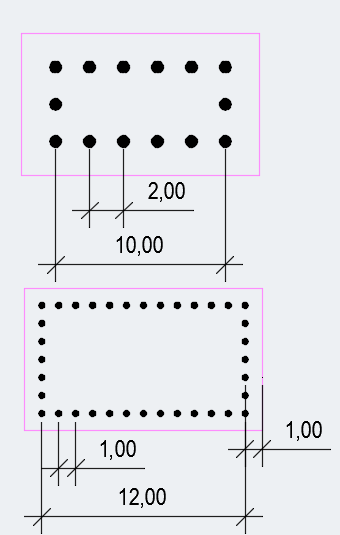 Linienbegleitende Signaturen
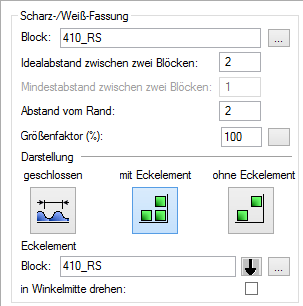 Randsignatur mit Blöcken
Größenfaktor:
Lineare Multiplikation mit 
Idealabstand
Mindestabstand zwischen zwei Blöcken
Abstand vom Rand
Blockgröße

Optional gewählte maßstäbliche Skalierung bleibt erhalten
Linienbegleitende Signaturen
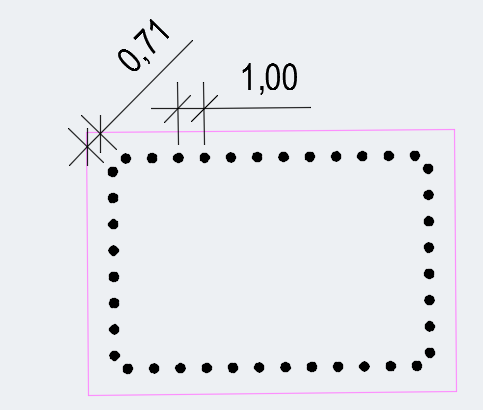 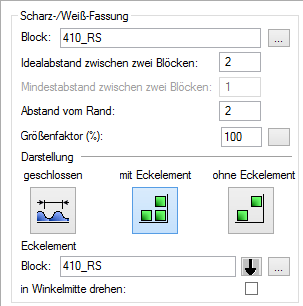 Randsignatur mit Blöcken
Eckelemente:
Ohne Eckelement:
Spitze Winkel (< 135°oder >225°) werden nach wie vor berücksichtigt. Es wird aber kein Eckelement erzeugt. Ein spitzer Winkel führt zu einer Reduktion des Blockabstandes
Linienbegleitende Signaturen
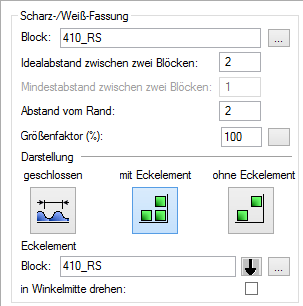 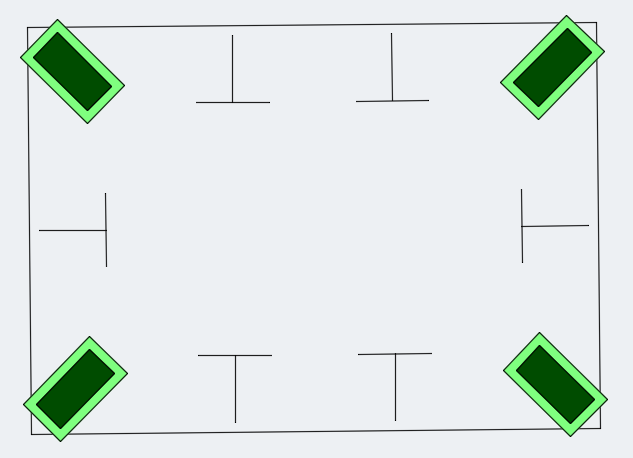 Randsignatur mit Blöcken
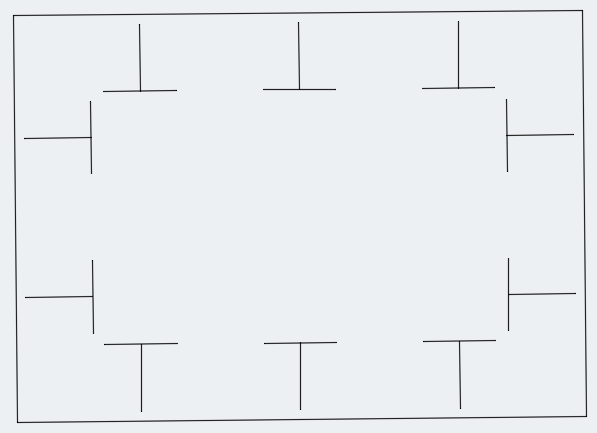 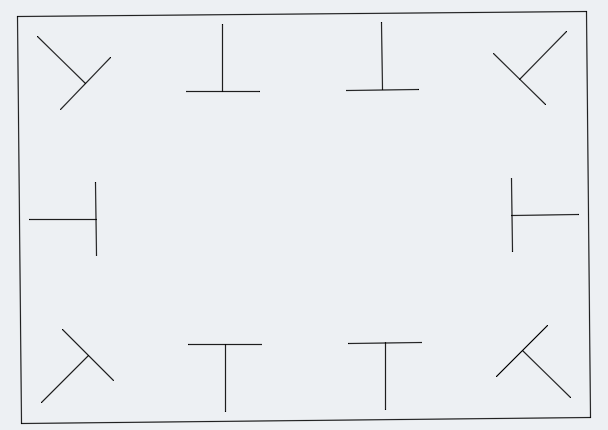 Eckelemente:
Mit Eckelement:
Spitze Winkel (< 135°oder >225°) werden berücksichtigt. Es wird ein Eckelement erzeugt. 

In Winkelmitte drehen

Abweichendes Eckelement wählen
Linienbegleitende Signaturen
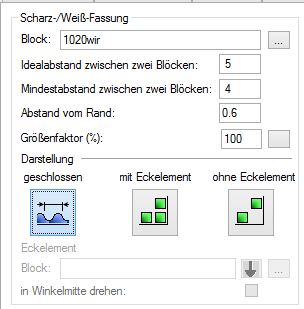 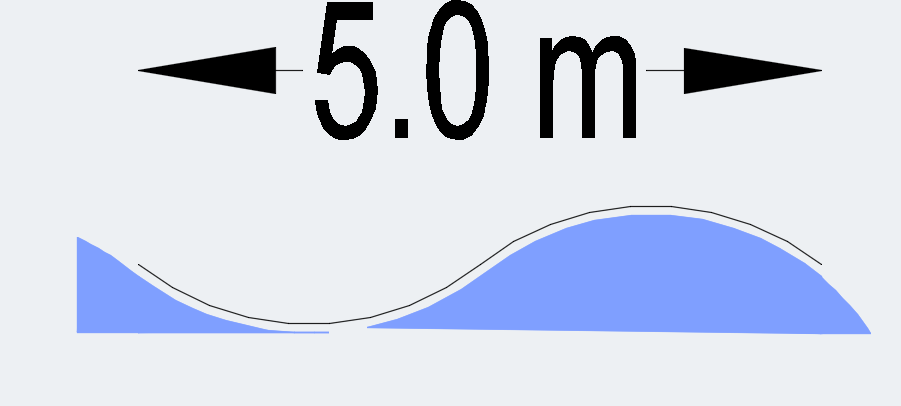 Randsignatur mit Blöcken
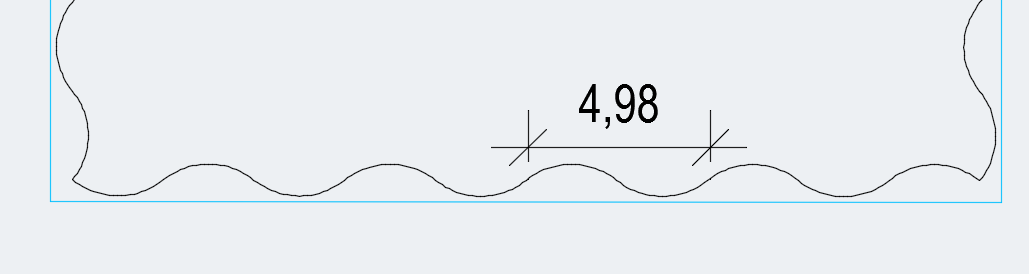 Block:

Geschlossene Darstellung:
Anstelle des Abstandes wird der Block gedehnt oder gestaucht

Mindestabstand: Wird der Mindestabstand zwischen zwei spitzen Winkeln nicht erreicht, so wird der Stützpunkt übersprungen

„Stauchgröße“ des Blockes zwischen spitzen Winkeln
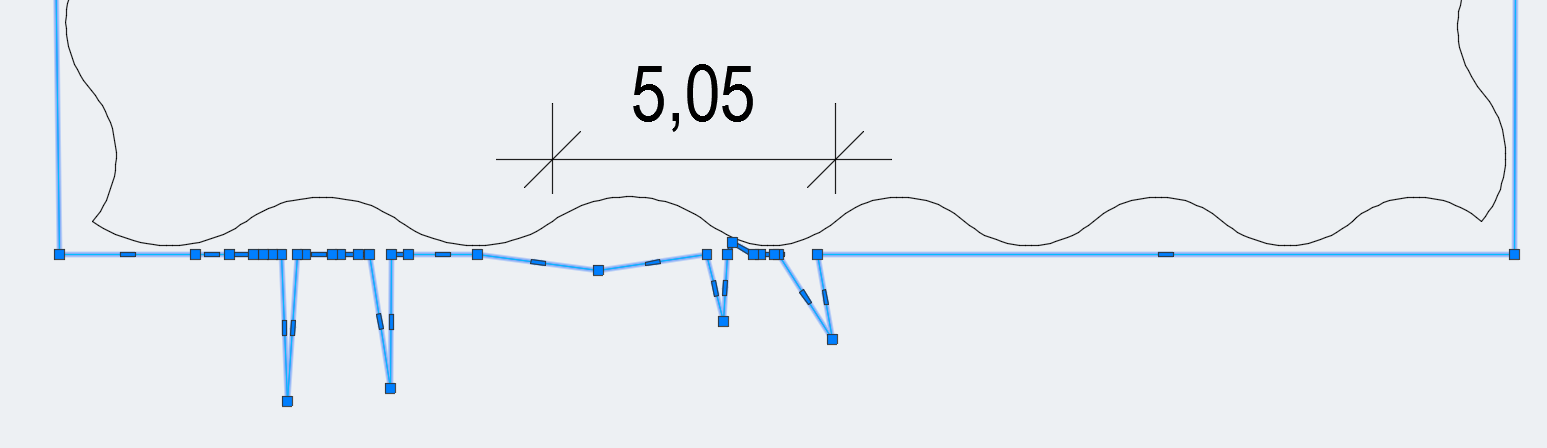 Linienbegleitende Signaturen
Randsignatur als Polylinie
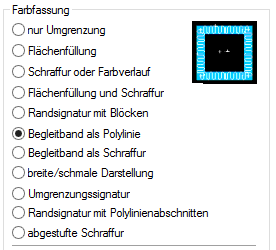 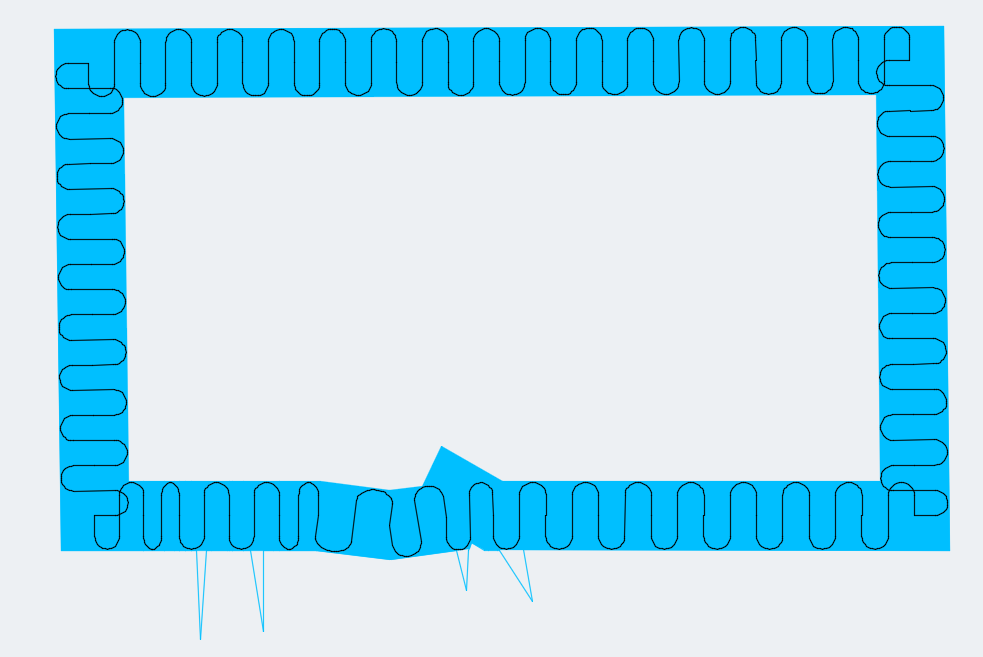 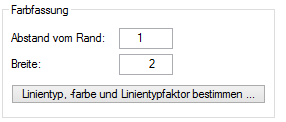 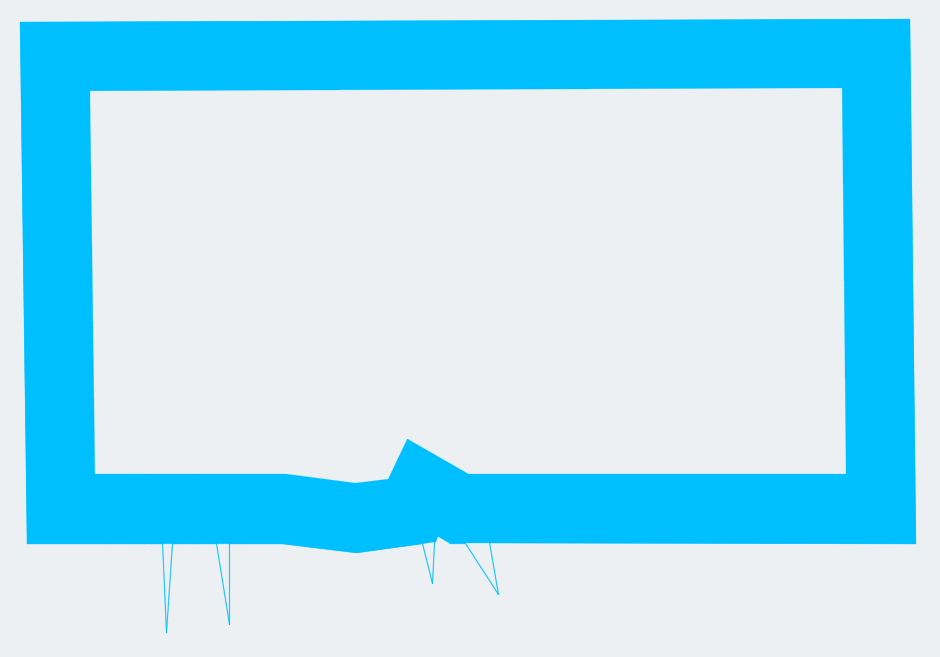 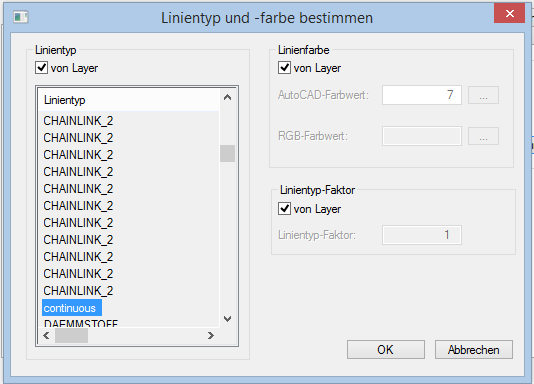 Abstand vom Rand:
Mittelachse des Begleitbandes

Linientyp, -farbe und Linientypfaktor:
Standardeinstellung vonLayer
Einstellung von Linientyp, Linientypfaktor und Farbe unabhängig von Layer möglich
Linienbegleitende Signaturen
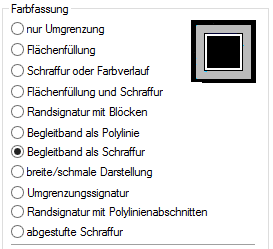 Begleitband als Schraffur
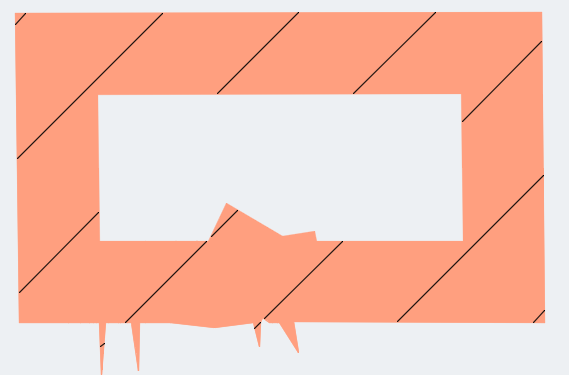 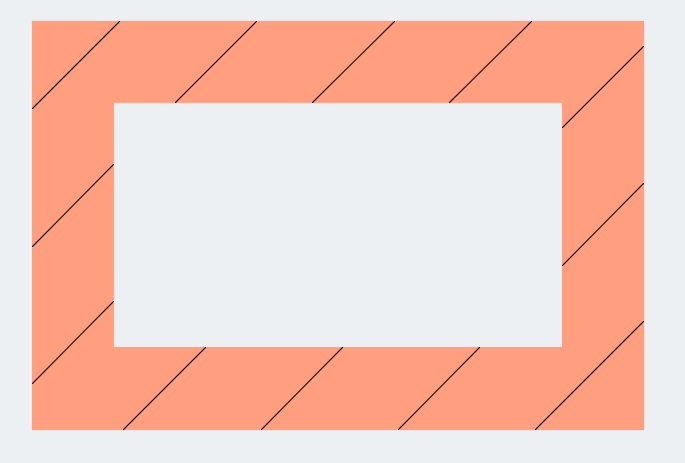 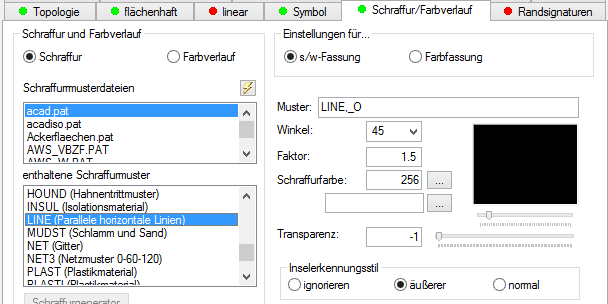 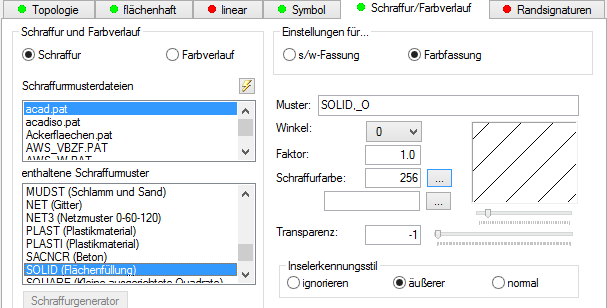 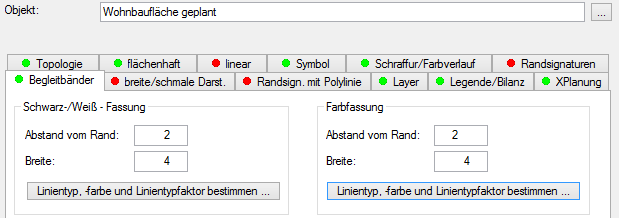 Begleitbänder:
Breite und Abstand der Begleitbänder bestimmen

Schraffuren und Farbverlauf:
Schraffurmuster und Parameter bestimmen
Linienbegleitende Signaturen
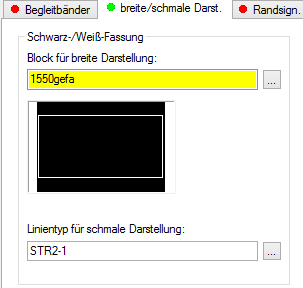 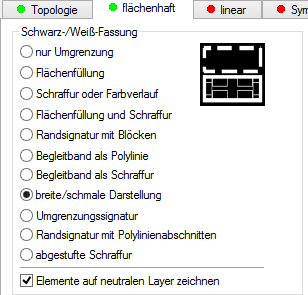 Breite/schmale Darstellung
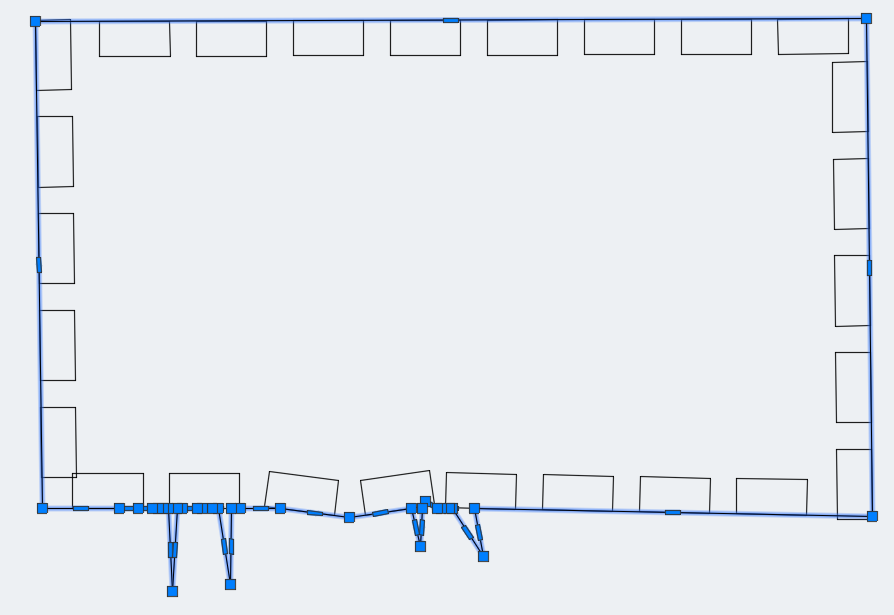 Block für die breite Darstellung

Linientyp für die schmale Darstellung

Gleiche Algotithmen wie offene Randsignatur

Übrige Parameter in der Karteikarte Randsignatur zu finden
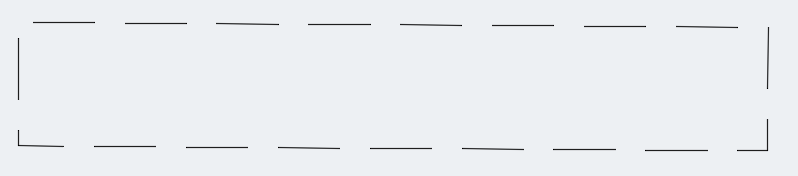 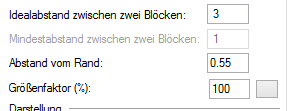 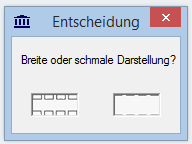 Linienbegleitende Signaturen
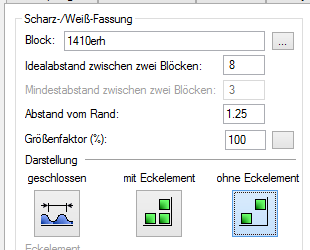 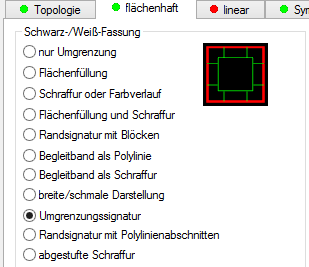 Umgrenzungssignatur
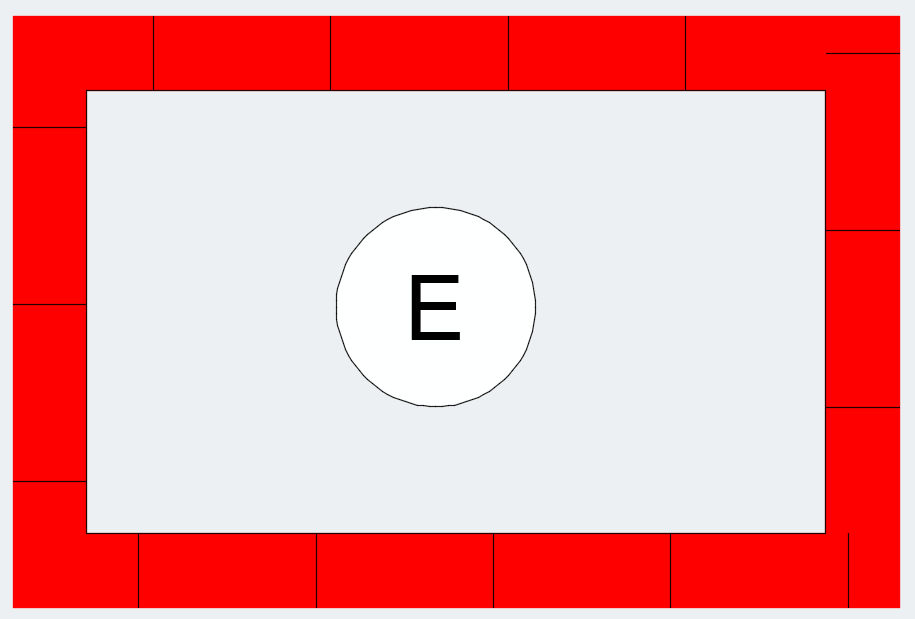 Parametrisierung wie bei einer offenen Randsignatur ohne Eckelement

Zusätzliche innenliegende Polylinie
Linienbegleitende Signaturen
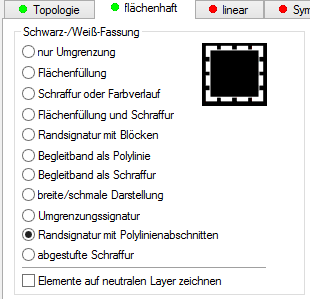 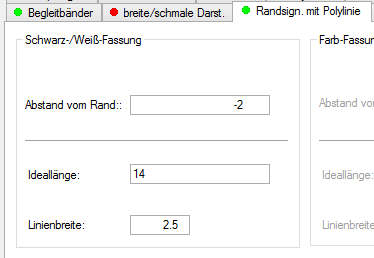 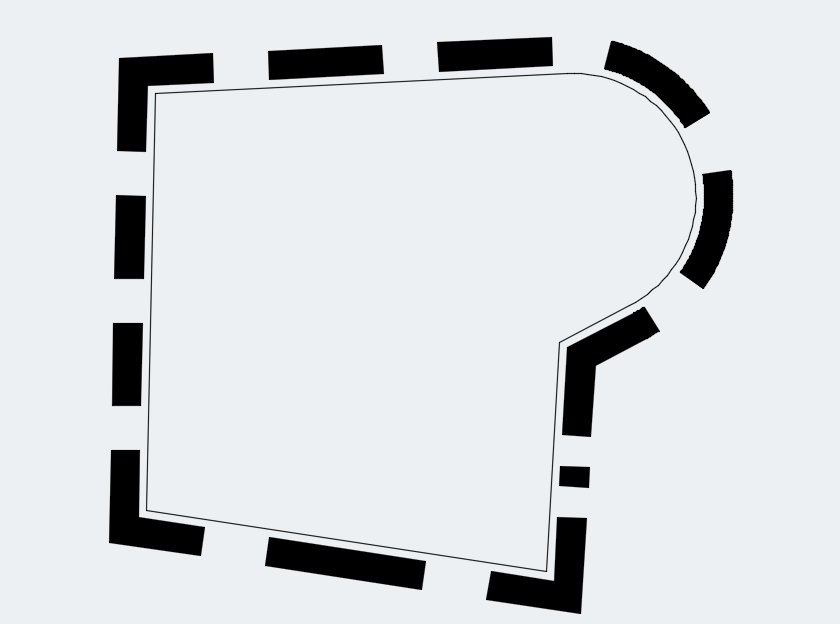 Randsignatur mit Polylinienabschnitten
Abstand vom Rand:
Mittelachse

Ideallänge:
Muss der Abstand zwischen den Blöcken zwischen zwei Ecken weder gestaucht, noch gedehnt werden, ist dies der Idealabstand

Linienbreite:
Breite der Polylinie

Elemente auf neutralem Layer:
Signatur wird unabhängig von der Fassung dargestellt
Linienbegleitende Signaturen
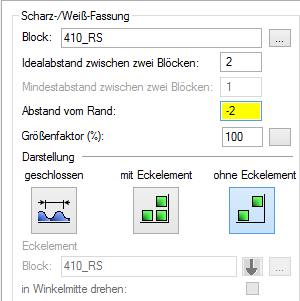 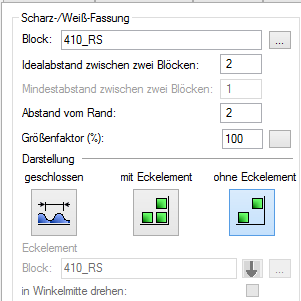 Auf welcher Seite wird die linienbegleitende Signatur gelegt?
Automatische Ermittlung von Innen und Außen bei geschlossenen Polylinien

Seitenwechsel durch Vorzeichenwechsel bei Abstand vom Randpositiv = innen
negativ= außen

Richtung der Polylinie umkehren ändert die Seite nicht
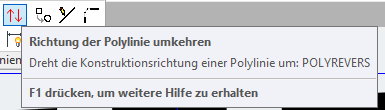 Linienbegleitende Signaturen
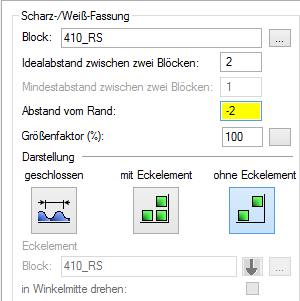 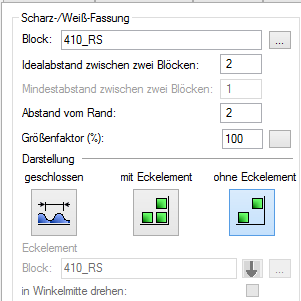 Auf welcher Seite wird die linienbegleitende Signatur gelegt?
Bei offenen Polylinien:

Seitenwechsel durch Vorzeichenwechsel bei Abstand vom Randpositiv = rechts
negativ= links

Nachträglich:
Polylinie umkehren
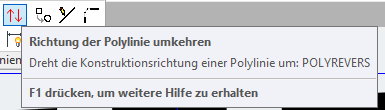 10:00 Uhr: 	Begrüßung und Einführung		Albert Schultheiß
10:10 Uhr: 	Das neue AutoCAD 2016		Heiner Sietas
10:55 Uhr: 	Das neue StadtCAD 16		Albert Schultheiß
11:20 Uhr: 	Kaffeepause und Informationsaustausch
11:50 Uhr: 	Workshop: Die StadtCAD-Projektverwaltung 
		StadtCAD-Projekte schnell aus Vorgängerversionen 		migrieren und verwalten		Herbert Putz
12:30 Uhr: 	Mittagspause
		Zu unserem warmen Buffet sind Sie herzlich eingeladen!
14:00 Uhr: 	Workshop: Der StadtCAD-Gebäudemanager als 			Paradigma			
		Vollständiger Überblick aller Funktionen	Albert Schultheiß
14:45 Uhr: 	Workshop: Der StadtCAD-Gebäudemanager als Werkzeug			Erstellung eines 3D-Stadtmodells anhand eines konkreten 			Projektes			 	Fred Tomke
15:30 Uhr: 	Kaffeepause und Informationsaustausch
16:00 Uhr: 	Workshop: Linienbegleitende Signaturen
		Die Bedeutung aller Parameter	 	Albert Schultheiß
16:20 Uhr: 	Workshop: Tipps und Tricks aus dem StadtCAD-Support
		Die häufigsten Problemfälle und ihre Lösungen	 							Christoph Hendrich
17:00 Uhr: 	Abschlussdiskussion und Zusammenfassung des Tages
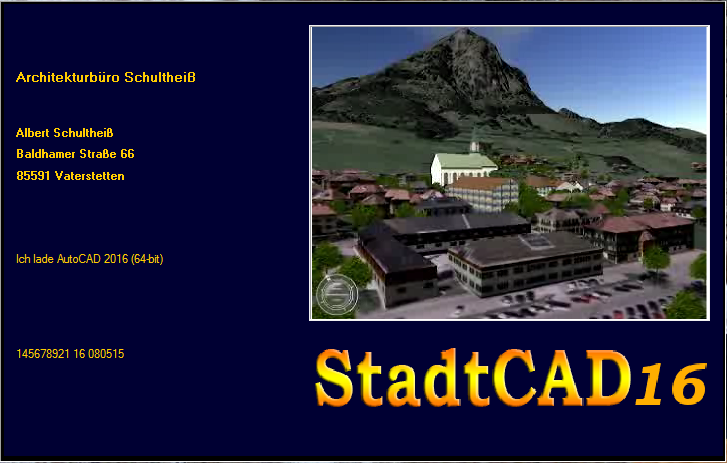 31. Juli 2015
Freigabe